Sunčev sustavPutovanje u svemir
Tea Damičević 7.b
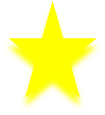 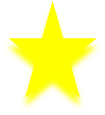 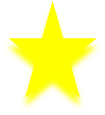 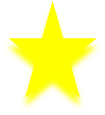 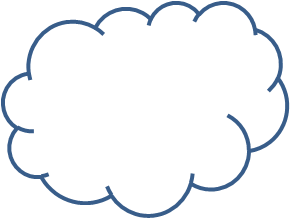 Raketa polijeće u daleki svemir…
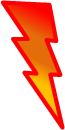 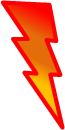 Mjesec
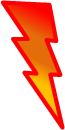 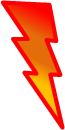 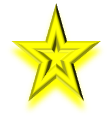 Sunce
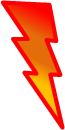 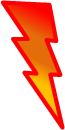 Merkur
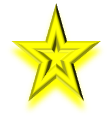 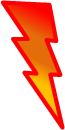 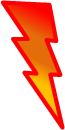 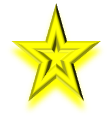 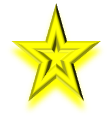 Venera
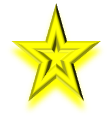 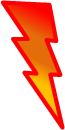 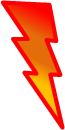 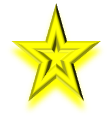 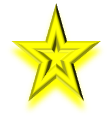 Zemlja
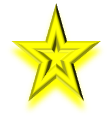 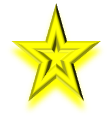 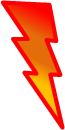 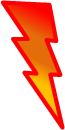 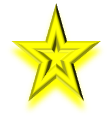 Mars
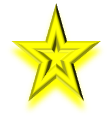 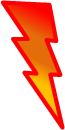 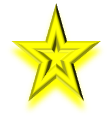 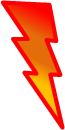 Jupiter
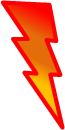 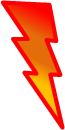 Saturn
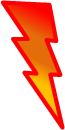 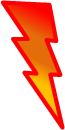 Uran
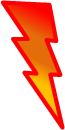 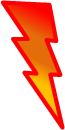 Neptun
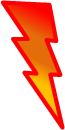 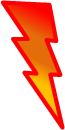 Planeti oko Sunca